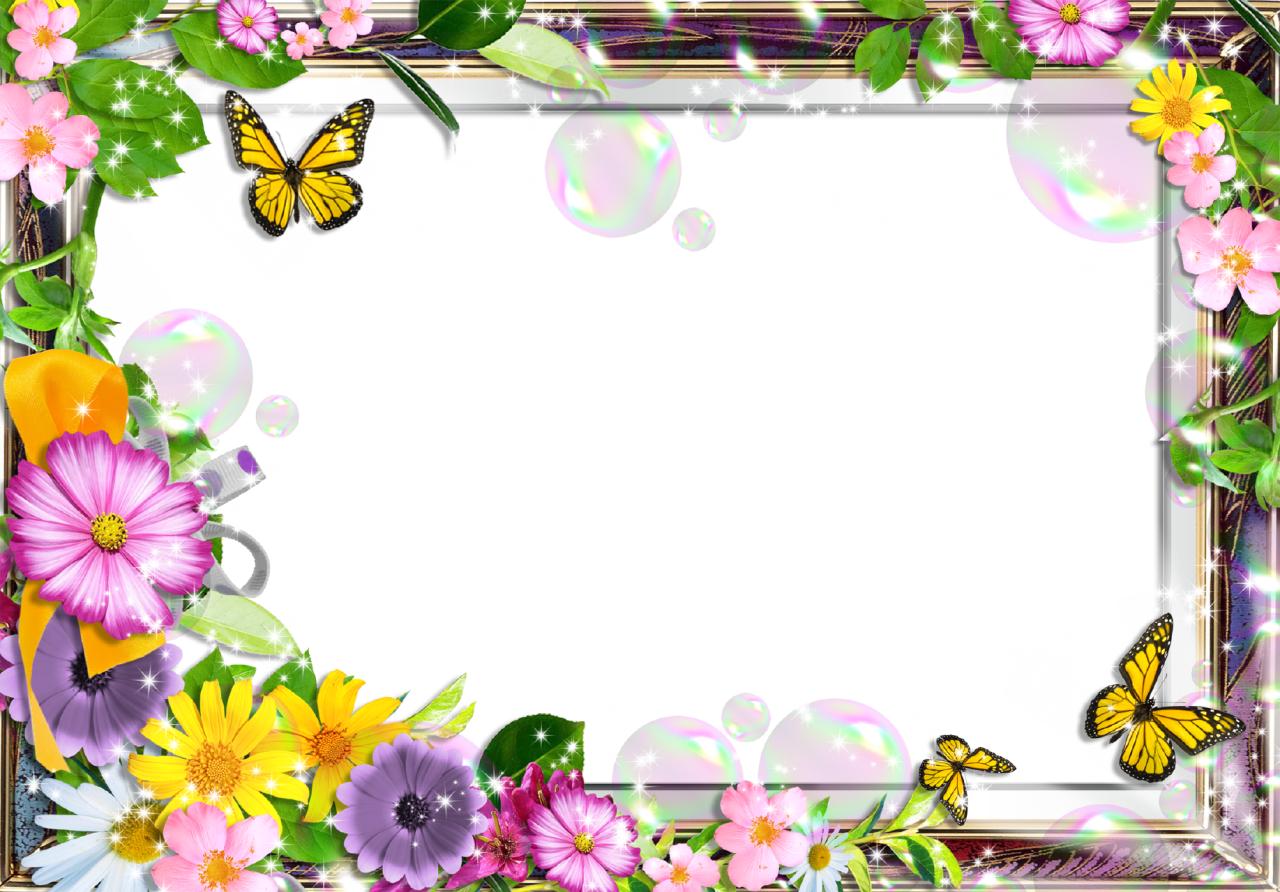 Trường mầm non Giang Biên
Lĩnh vực: PT nhận thức
HĐKP
         Đề tài: Tìm hiểu một số loại rau ăn lá
                          ( rau ngót- rau bắp cải)
         Thời gian: 20 – 25 phút
          GV thực hiện: Nguyễn Thị Mai Anh
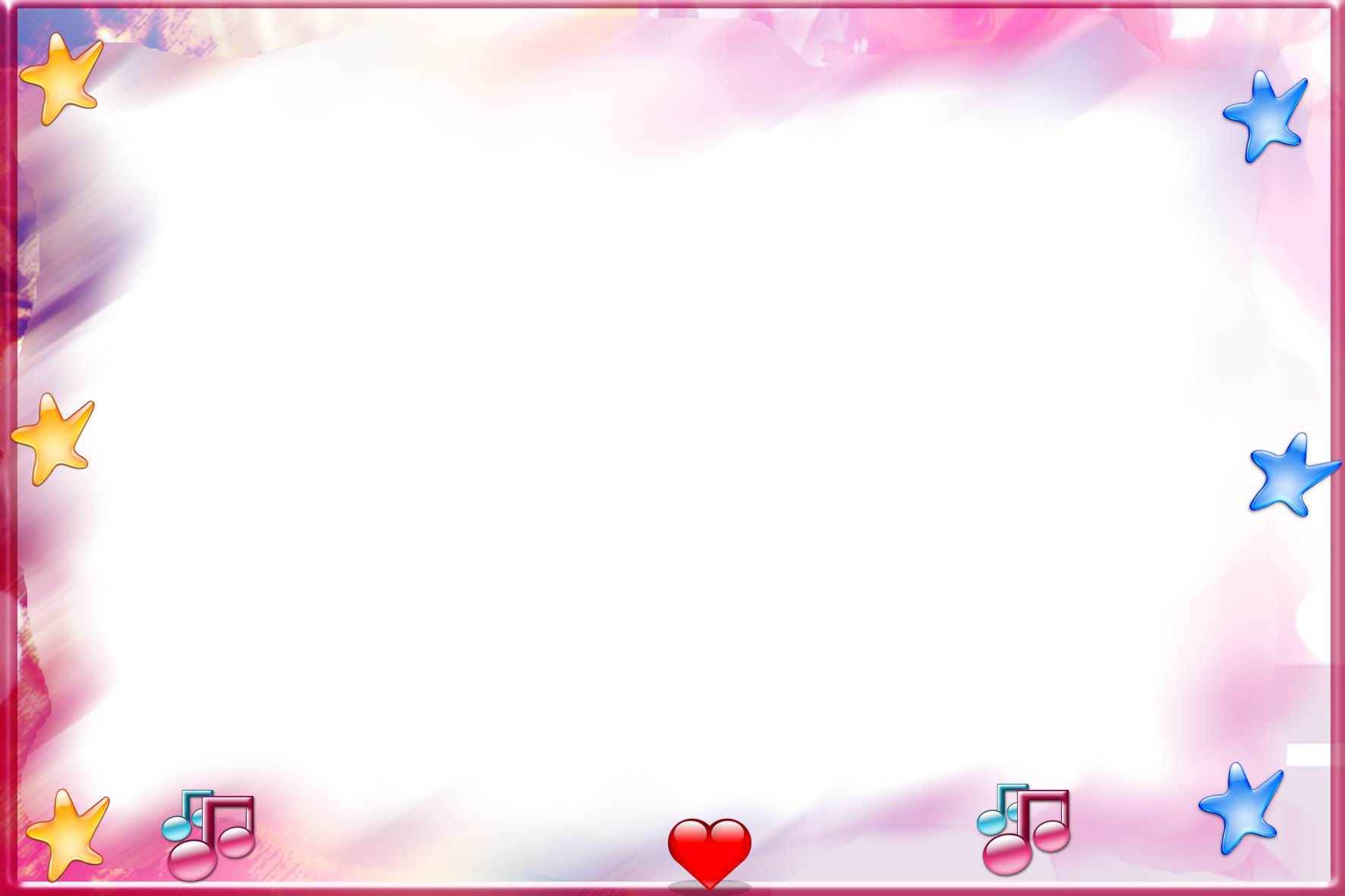 Ổn định tổ chức:
Cô đố trẻ:
Củ gì đo đỏ
Con thỏ thích ăn?
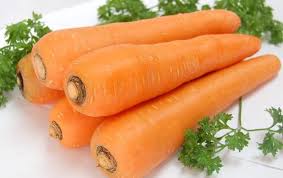 Cũng gọi là cà
Nhưng vỏ màu đỏ
Luộc hấp bung xào
Đều ăn được cả
Là quả gì?
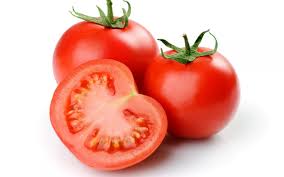 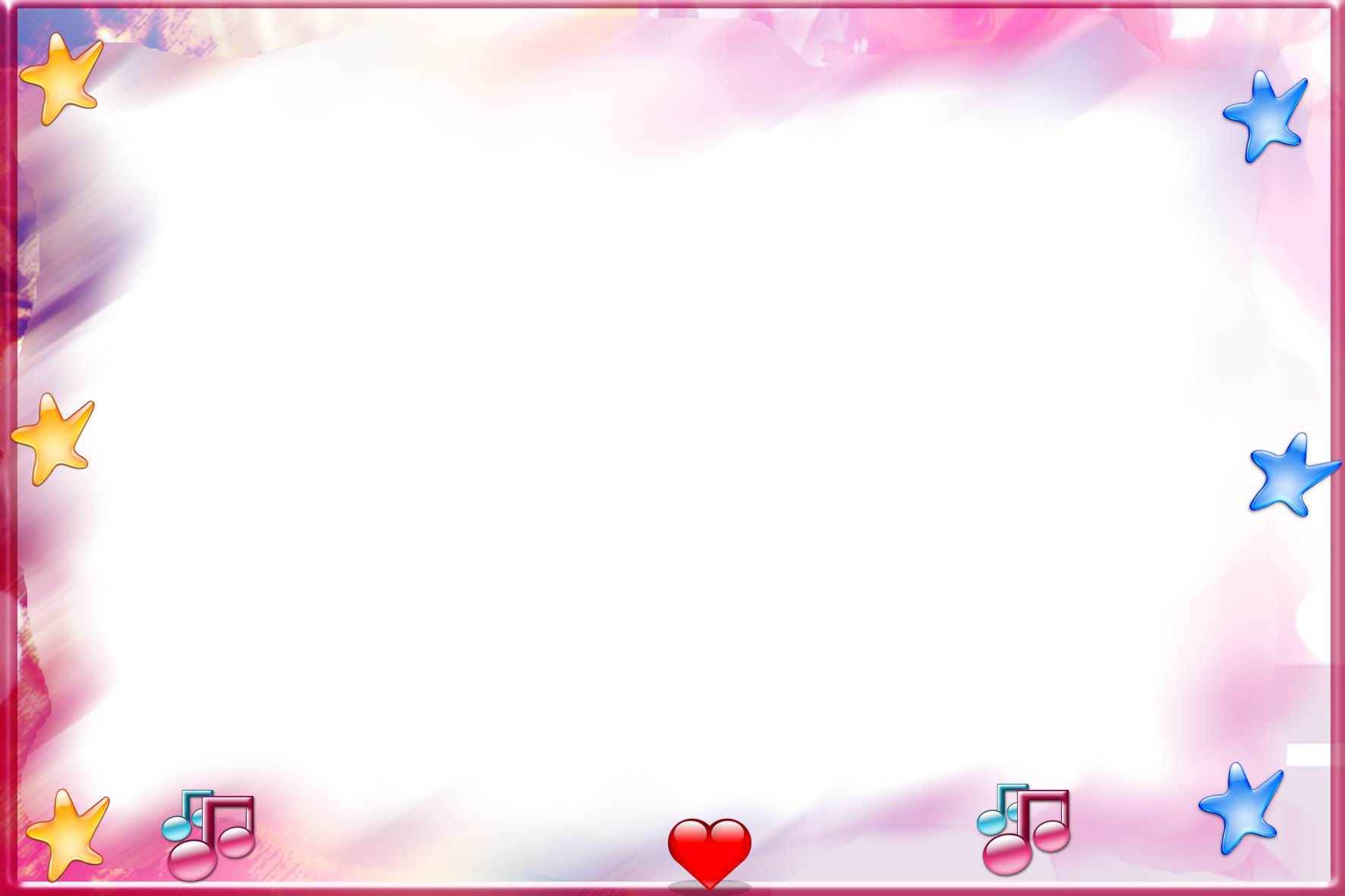 2. Phương pháp, hình thức
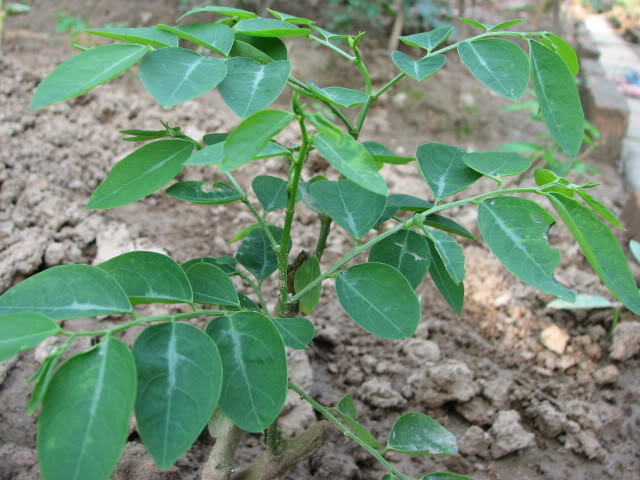 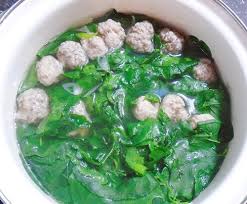 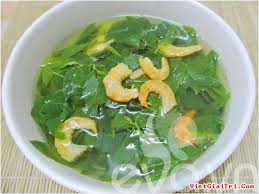 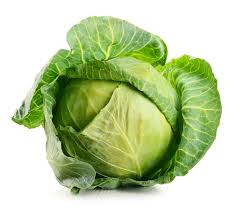 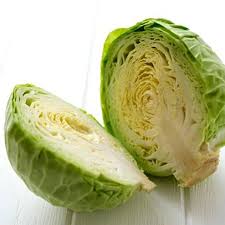 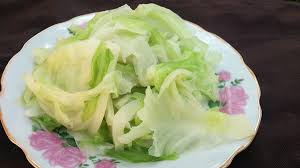 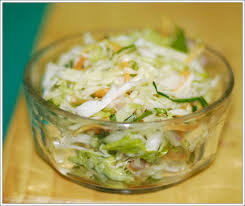 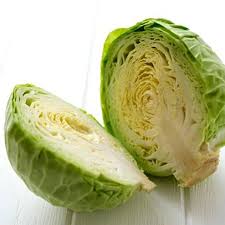 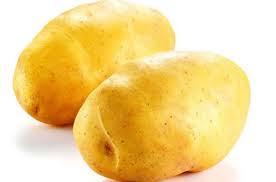 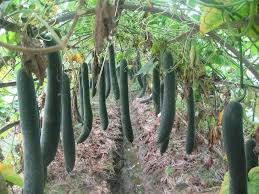 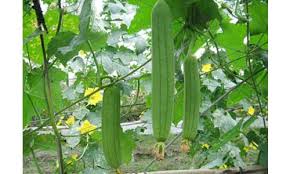 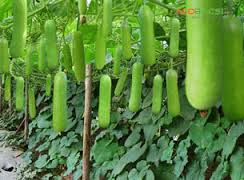 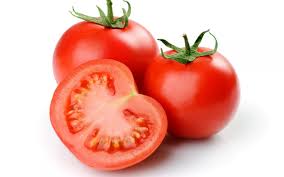 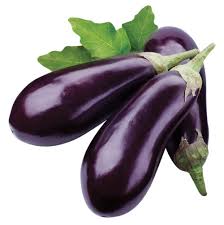 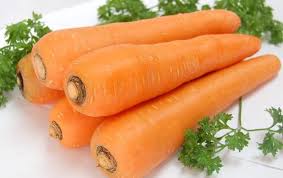 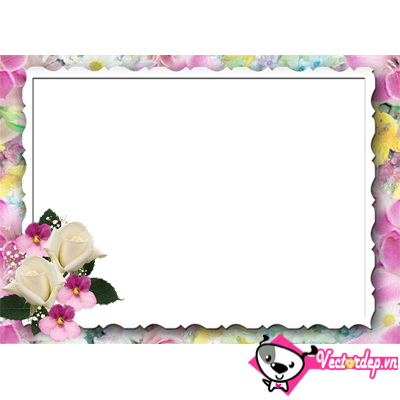 3. Luyện tập
- TC: Đội nào nhanh nhất